Правописание парных согласных на конце слова.Яруллина Г.Г. МБОУ «Дубъязская СОШ Высокогорского района РТ»
Б-П  ?            В-Ф?          З-С?

   




        Д-Т?          Ж-Ш?       К-Г?
Задачи урока У– упражняться в написании слов с парными согласнымиР – развивать внимание,  орфографическую грамотность;О - объяснять написание словК - коллективно, дружно работать.
Ответить на вопросы:
Что
Где			надо проверять?
Как
КРАБ
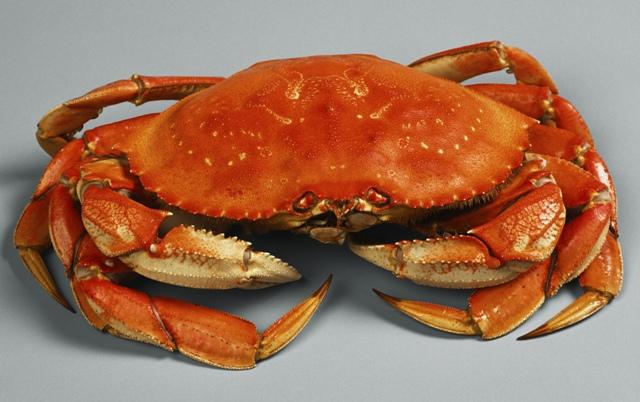 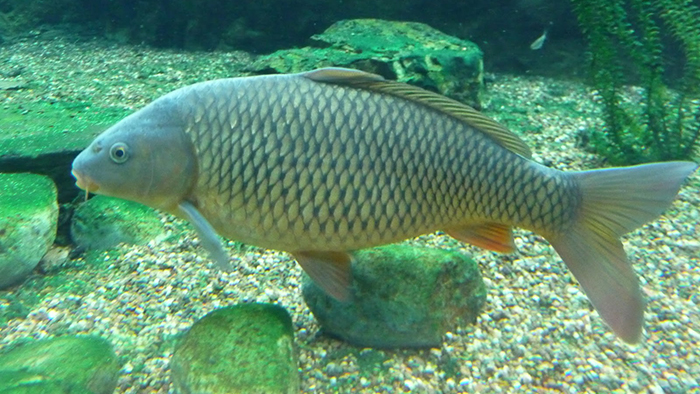 карп
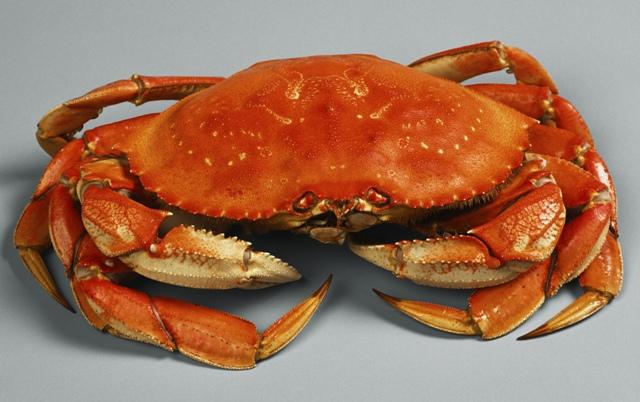 удав
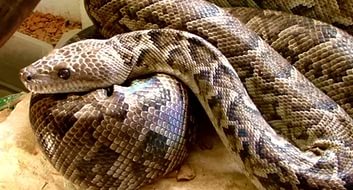 носорог
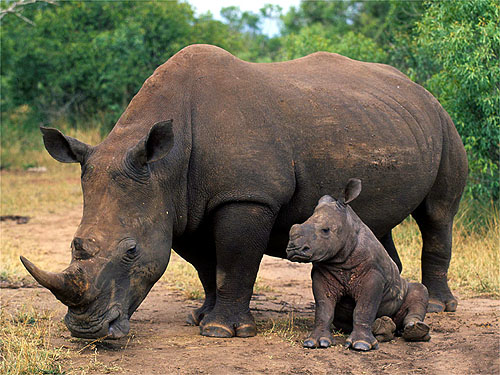 удод
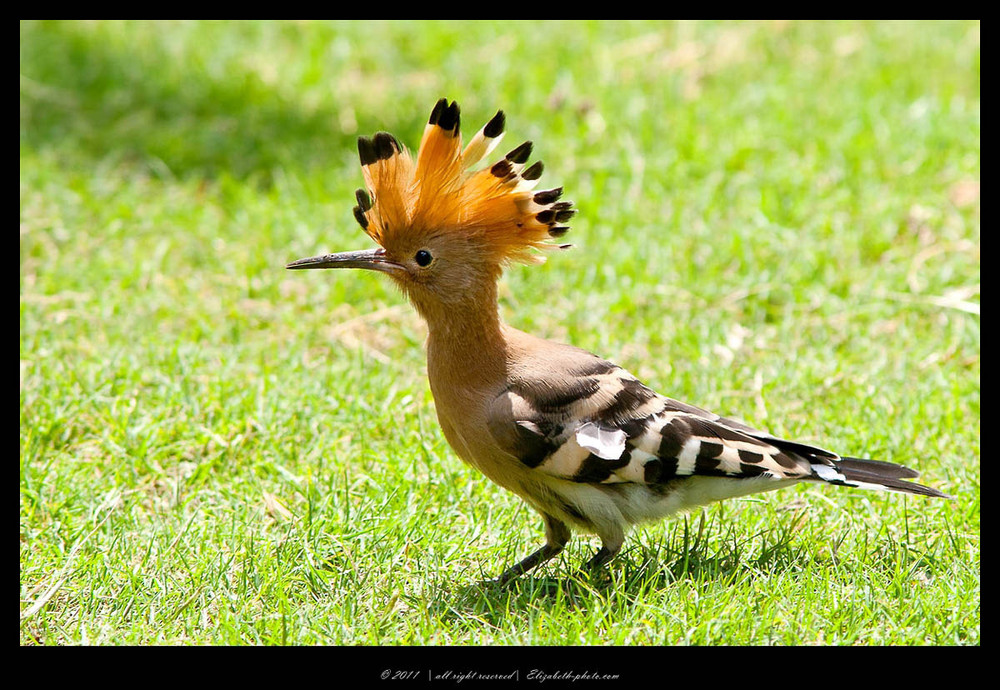 дикобраз
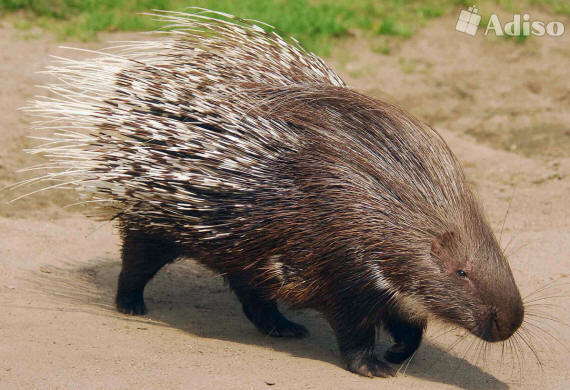 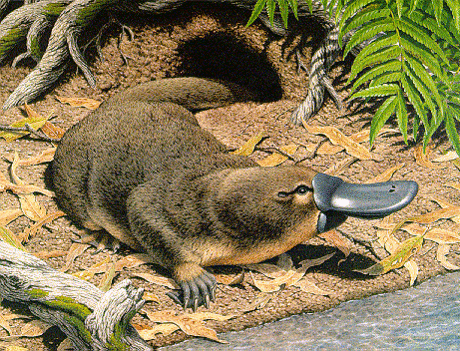 уж
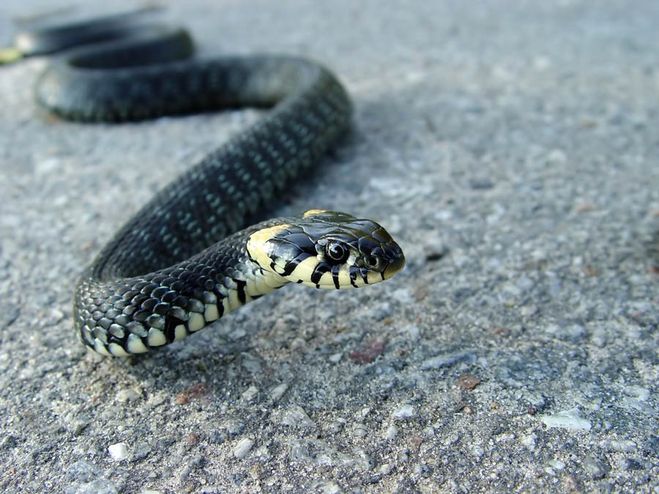 Рефлексия
- Что нам  надо было  проверять? 
-Где надо проверять? 
-Как надо проверять? 
-Какую работу ты выполнил с удовольствием?
-Где понадобилась помощь?